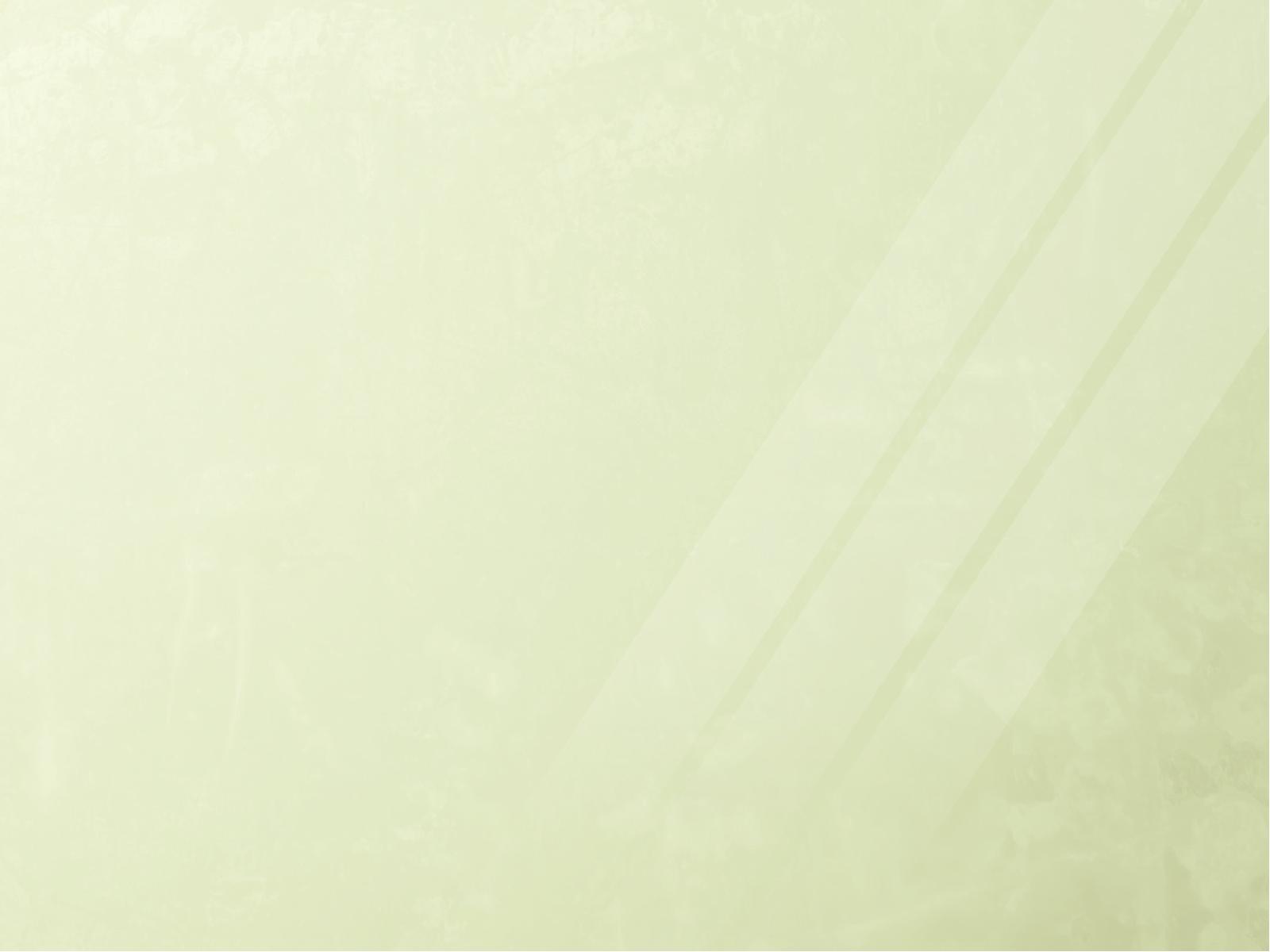 Adolph Blaine Charles David Earl Frederick Gerald Hubert Irvin John Kenneth Lloyd Martin Nero Oliver Paul Quincy Randolph Sherman Thomas Uncas Victor William Xerxes Yancy Zeus
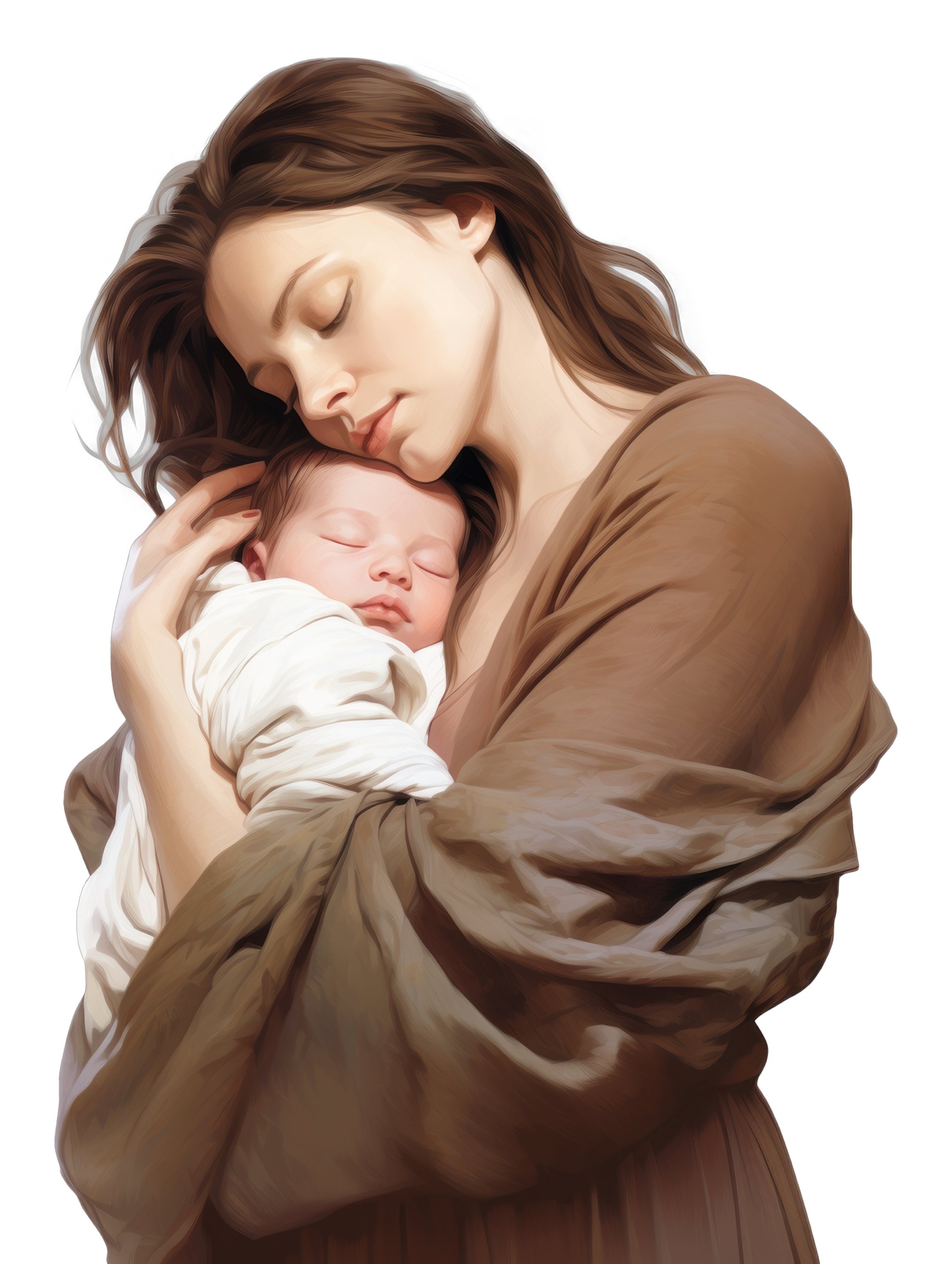 Wolfeschlegelsteinhausenbergerdorffwelchevoralternwarengewissenhaftschaferswessenschafewarenwohlgepflegeundsorgfaltigkeitbeschutzenvonangreifendurchihrraubgierigfeindewelchevoralternzwolftausendjahresvorandieerscheinenvanderersteerdemenschderraumschiffgebrauchlichtalsseinursprungvonkraftgestartseinlangefahrthinzwischensternartigraumaufdersuchenachdiesternwelchegehabtbewohnbarplanetenkreisedrehensichundwohinderneurassevonverstandigmenschlichkeitkonntefortpflanzenundsicherfreuenanlebenslanglichfreudeundruhemitnichteinfurchtvorangreifenvonandererintelligentgeschopfs­von­hinzwischen­sternartig­raum
HUBERT
[Speaker Notes: Hubert was born in Germany 1914. He is still famous today – not because of any great deed but because he is still on record as having the longest name in history. He has 26 names (one for each letter of the alphabet). But that’s only part of the story. His surname has 666 characters. Doesn’t mean anything – just wanted to get in the records.]
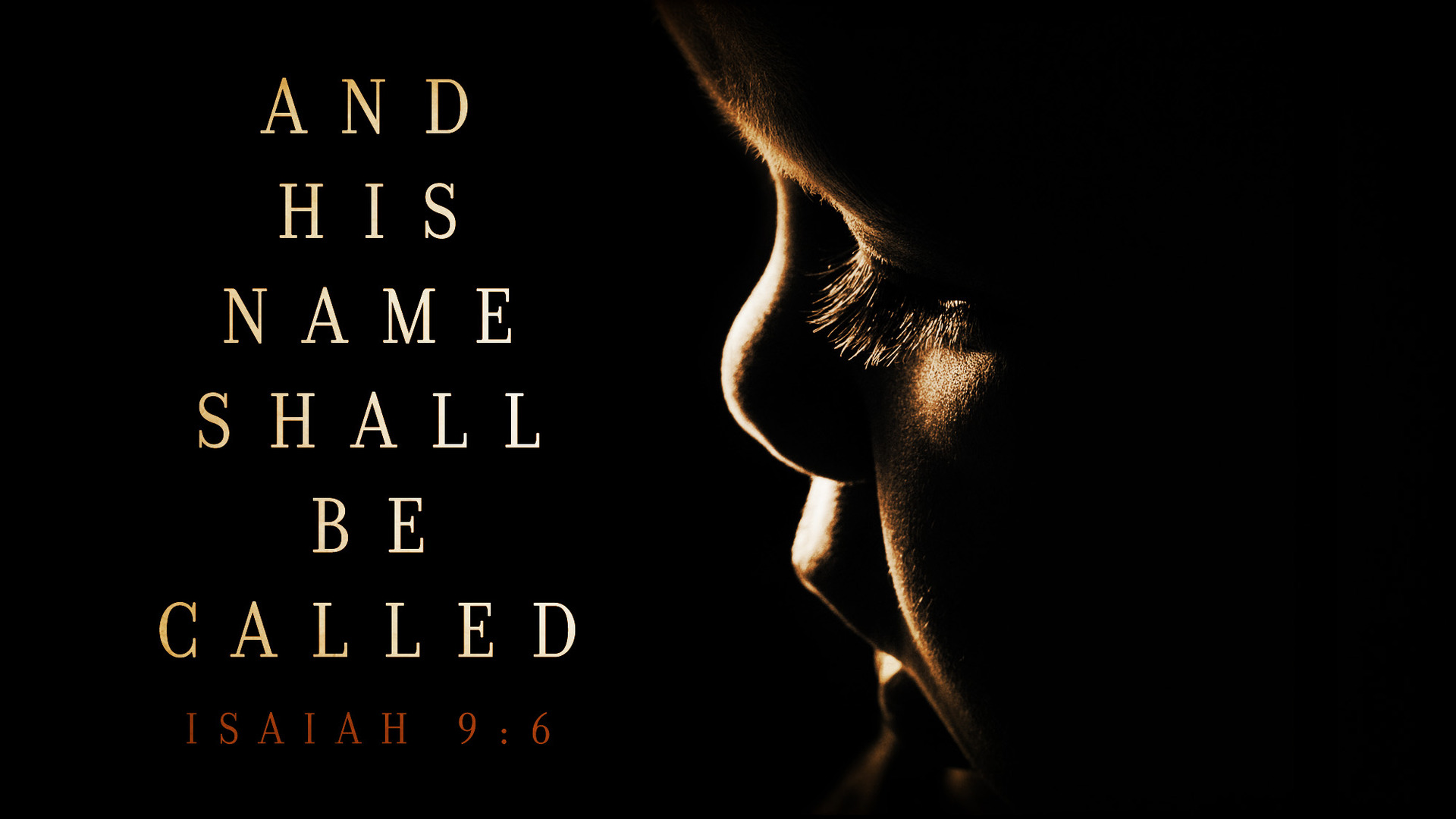 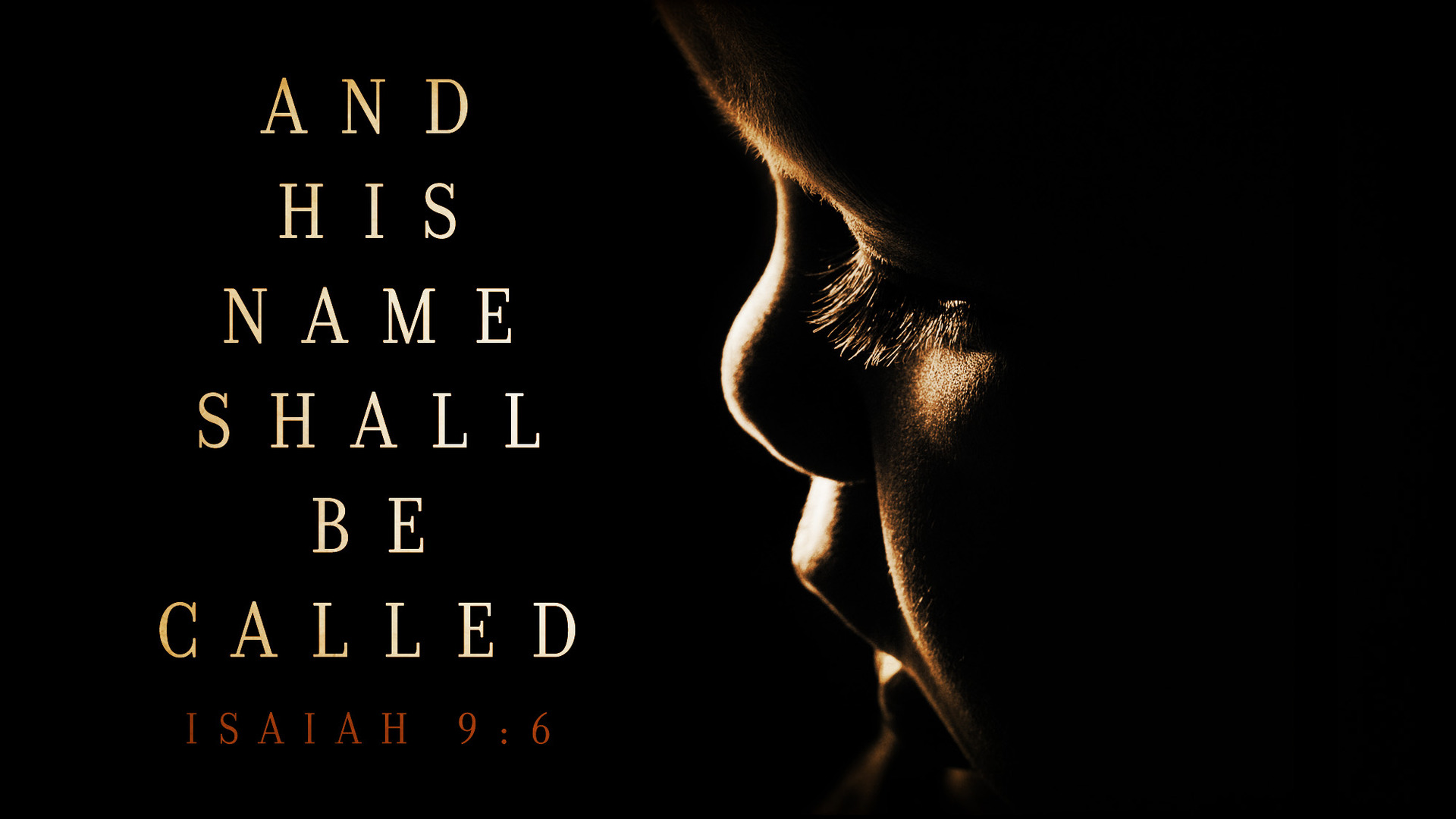 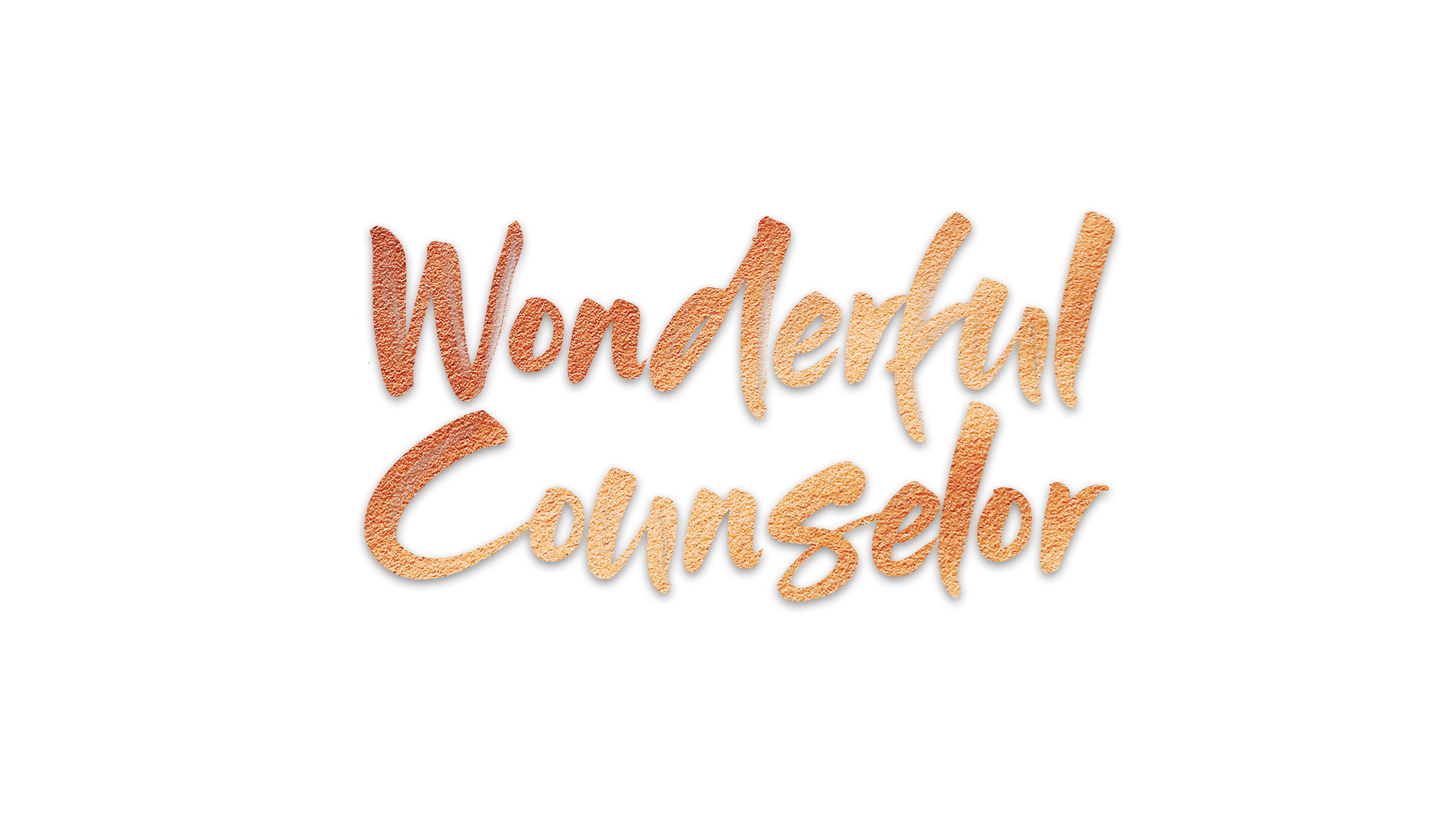 Counsellor - helps you to overcome problems & difficulties in your life. Helps you to clarify issues and explore your options. Gives you strategies and advice.
[Speaker Notes: In the Bible Jesus is given 100 names and nearly another 100 titles (difficult to differentiate between what is a name and what is a title). But these all mean something significant – tells us who Jesus is and why he is the foundation of all history – for life. He is an indescribable gift – like all of the best gifts sometimes they can be offensive (people think we are lacking something, in need of it) but also bring great blessing, Like a cooking book – saying you could be better and here is some help. Taking that advice = better cooking, more fun.
Jesus is our counsellor = we will be offended by that (shows that we are lacking) and blessed (we have the best counsel there is). But let’s unpack some lessons that we get out of this wonderful truth.]
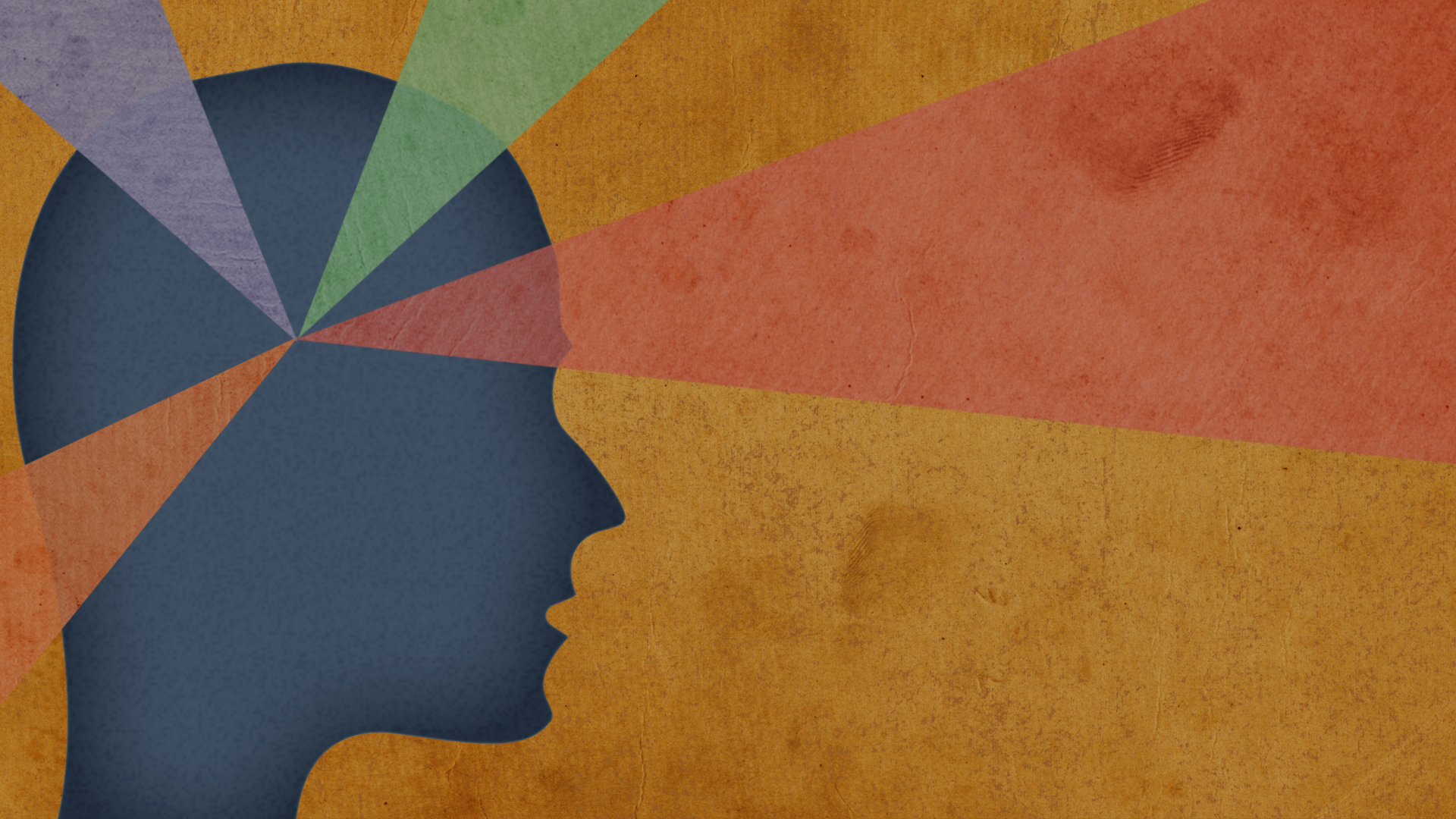 OUR DESPERATE NEED FOR COUNSELLING – “… our lives are not our own. We are unable to plan our own course.” (Jer 10:23)
A. Our human heart is basically sinful and selfish - “The human heart is the most deceitful of all things, and desperately wicked. Who really knows how bad it is?” (Jer 17:9)
B. Our human mind is severely limited - “For who can know the Lord’s thoughts? Who knows enough to give him advice?” (Rom 11:34). His ways & thoughts are > than ours (Isa 55:9).
C. We face external pressures from the world – tempted to “follow the advice of the wicked, stand around with sinners, and join in with mockers.” (Psalm 1:1) = to be conformed (Rom 12:2).
[Speaker Notes: We need wonderful counselling because we don’t have it within ourselves to make life work. To say such a thing is offensive because the world will tell us that we can be self made people, we can make the world a better place. We can trust our heart and follow our dreams because we are self dependant. So why can’t we manage our own lives?
Our human hearts is intrinsically sinful – left to its own resources it will choose rebellion, selfishness and self-centredness. 
Our human mind is severely limited (compared to God’s mind) – we aren’t as clever as we think we are. Certainly never get to a point where we can ignore Scripture and prayer, question God’s wisdom and standards and dismiss it as if we have come to know better. We love to do that – good at justifying, claiming that God’s word has limitations, culture knows better, education knows better, science knows better…
C. We are immersed in a wicked world that hates God, rejects his truth and opposes everything that is consistent with living a godly life (sex, marriage, selflessness, gender, money, truth etc;)]
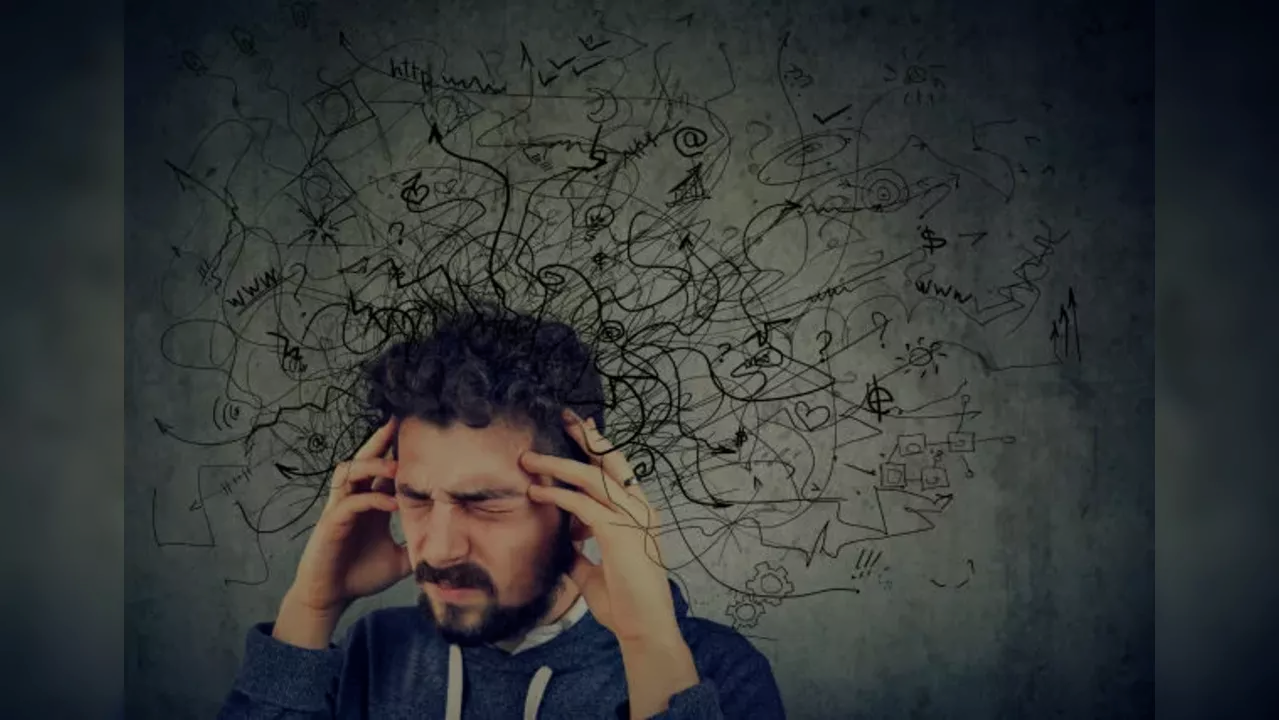 D. We face relentless attacks from Satan – “He blinds the mind of unbelievers” (2 Cor 4:4) and tries to deceive the minds of believers as he did with Eve (2 Cor 11:3).
“Jesus turned to Peter and said, “Get away from me, Satan! You are a dangerous trap to me. You are seeing things merely from a human point of view, not from God’s.” (Matt16:23)
Our wicked human heart + limited wisdom + godless, influence of the world + Satan’s lies and deceit = we need to seek  Jesus’ wonderful counsel and walk in His way.
The fact that God has given us a wonderful counsellor = He has a wonderful plan for each of us, not left to drift on our own.
[Speaker Notes: D. We face relentless attacks from Satan. He will take away understanding from unbelievers so they won’t see the goodness of the gospel – won’t understand their need for grace. He will deceive believers just as he deceived Eve, he deceived Peter when he tried to rebuke Jesus when he talked about being crucified – still doing it.]
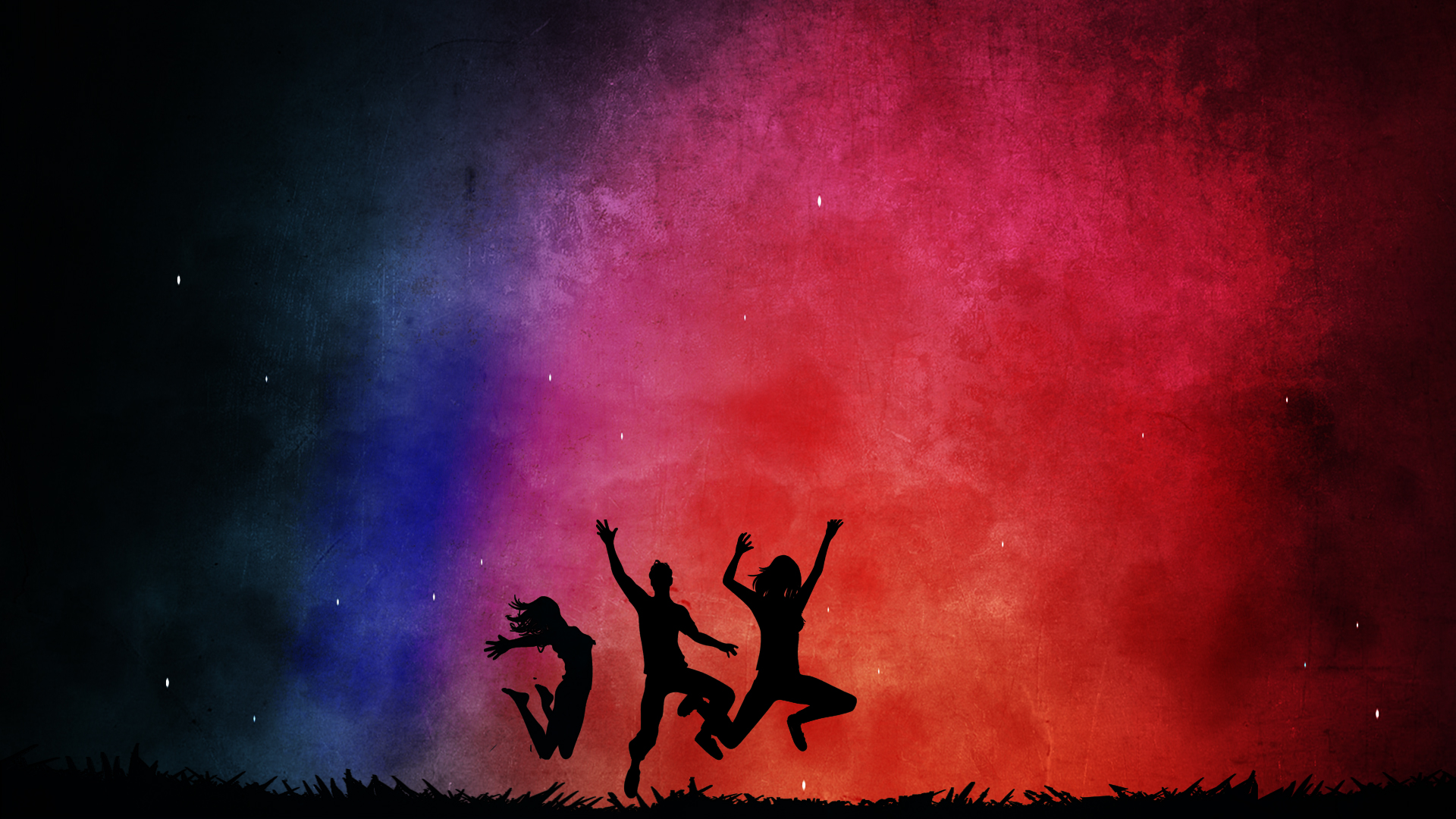 JESUS IS THE ONLY QUALIFIED ‘WONDERFUL’ COUNSELLOR
Wonderful to us = extremely good, marvelous.
‘Wonderful’ = incomprehensible, mind boggling, no equivalent. An earthly counsellor hopes they can help you. Our wonderful counsellor is certain he can help you.
A. He is eternal God – “For in Christ lives all the fullness of God” (Col 2:9) = power, wisdom, love, holiness, knowledge..
B. Nothing he doesn’t know – “In him lie hidden all the treasures of wisdom and knowledge.” (Col 2:3) He knows your need + your past, present & future + your heart and mind (John 2:24-25).
[Speaker Notes: The word for wonderful is same one used by the angel to reply to Samson’s father in Judges 13:18. After angel had appeared in a fire to tell them about Samson’s birth and calling, his father asked for the angel’s name and he replied it is too wonderful for you to know. Its much more intense than how we use the word wonderful – wonderful meal, kisser, movie etc. But this is beyond that.
A Eternal God – all powerful, wisdom and word never fades like man’s does, perfect love, knowledge (never surprised), perfectly good.
B. Nothing he doesn’t know. An earthly counsellor has to ask a lot of questions to get to know your need. Jesus knows that even more than you do. He knows your secret sins, your fears, your cravings, your dreams, your motives… He knows what lies ahead, the unknown.]
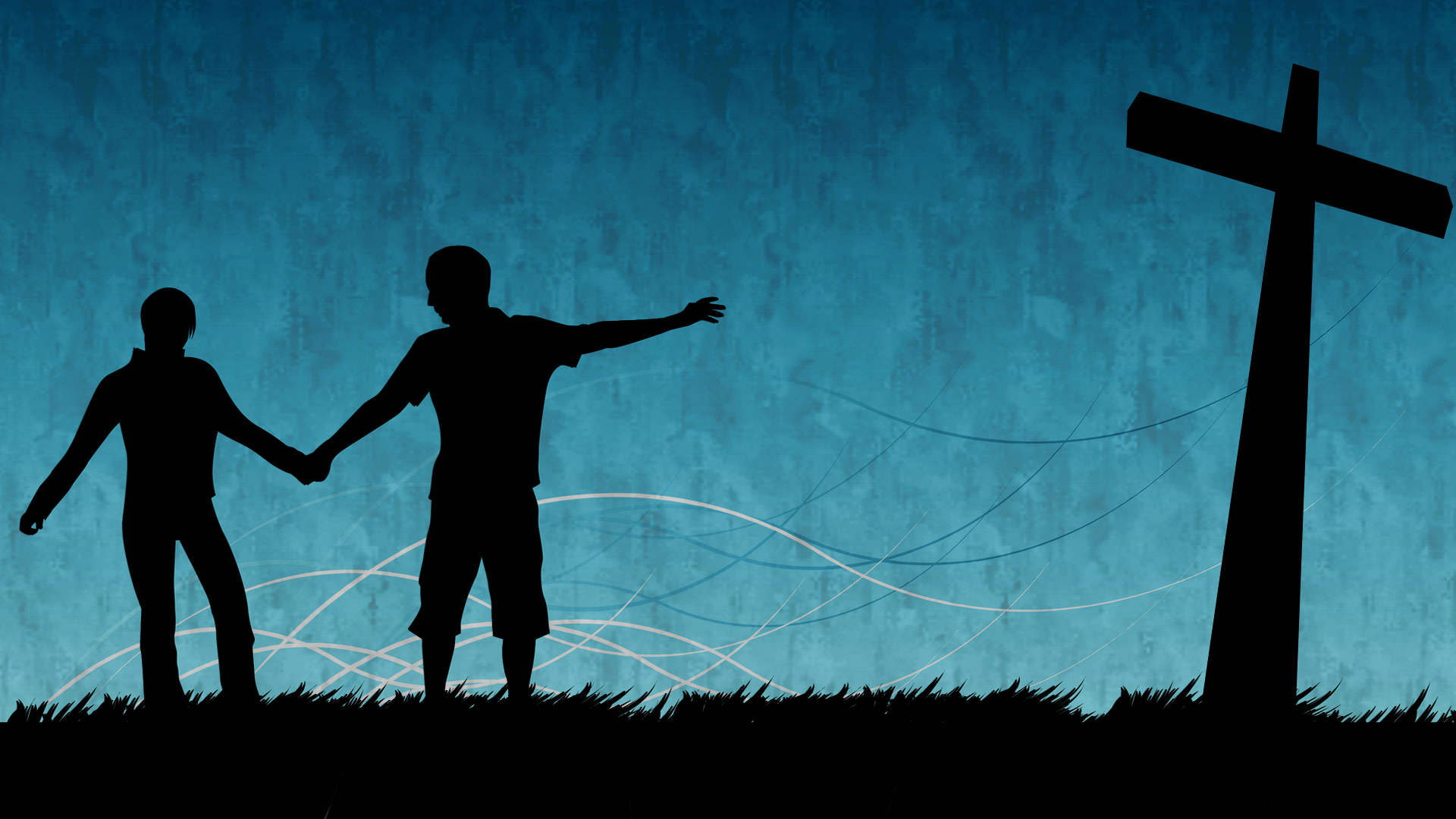 C. He lived as a human being – he has walked in our shoes and understands all that we experience (Heb 2:17-18, 4:15).
D. He is patient with us - “There is so much more I want to tell you, but you can’t bear it now.” (John 16:12)
E. He is fully invested in us - “God is our refuge and strength, always ready to help in times of trouble.” (Ps 46:1) He doesn’t just give us good advice and send us out. He protects (refuge) and enables (strengthens) us to do what He tells us to do.
He prays (John 17:20) and intercedes (Hebrews 7:25) for us – advocates for us, even when Satan is accusing us.
[Speaker Notes: C. Lived as a man – knows how we feel. Tempted with fame and riches, hungry, rejected, suffered injustice, loneliness…
D. He is patient and invested – earthly counsellors will see us as just another patient, one among many, can only give us a standard consultation, happy to recommend us to others if its too hard.]
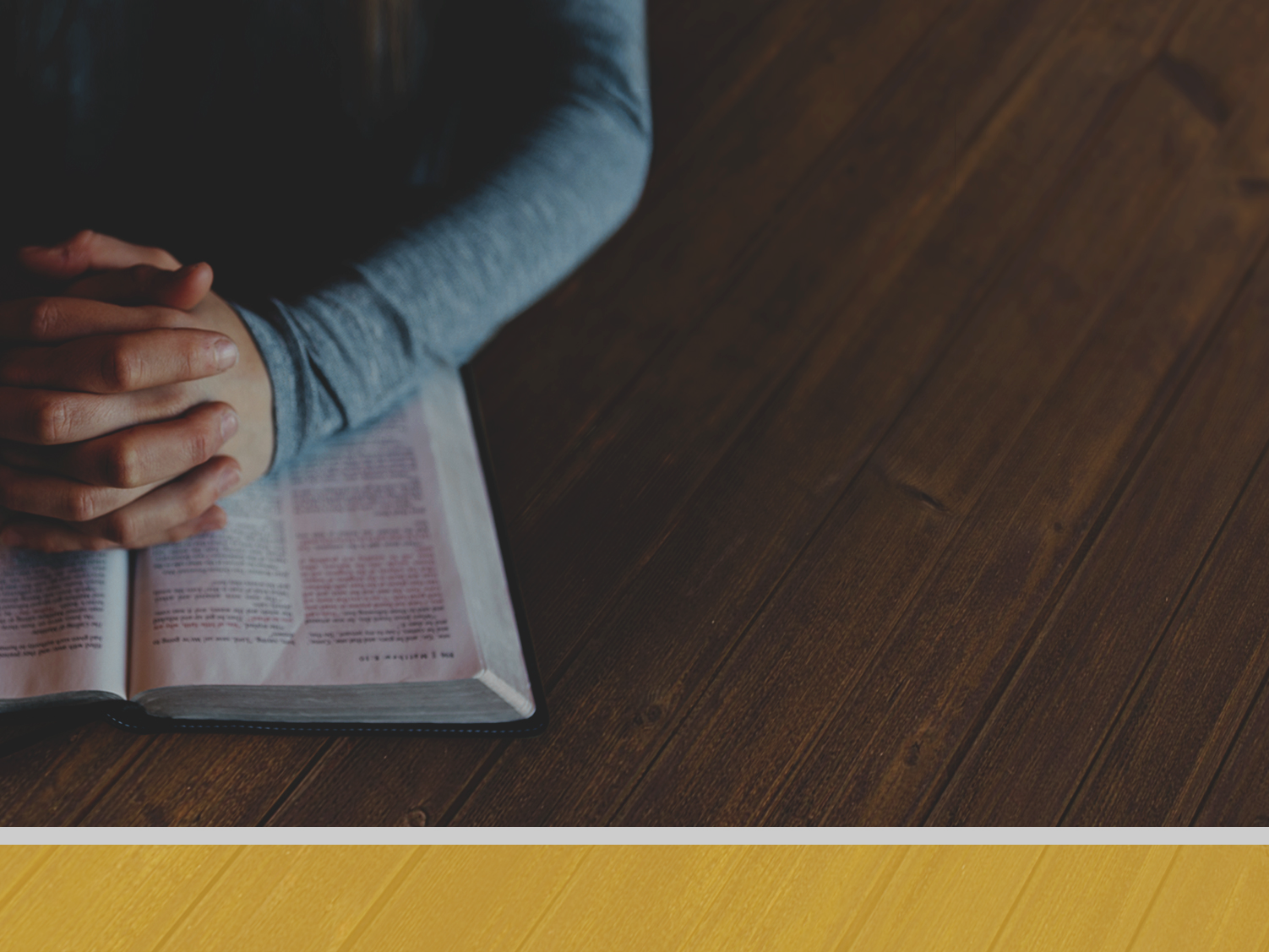 HOW DOES JESUS GIVE US HIS WONDERFUL COUNSEL? Earthly counsellors try to give you an appointment to get their counsel. Jesus’ counsel is always available.
A. Through His Word – “Your Word pleases me & gives me wise advice. It is a lamp to guide my feet, a light for my path.” (Ps 119)
B. Through His Spirit – “I will give you the Holy Spirit, who will never leave you.. and lead you into all truth.” (Jn 14:16-17
C. Through prayer – “If you need wisdom, ask God, and he will give it to you. He will not rebuke you for asking.” (James 1:5)
D. Through others – “Warn each other every day, so you will not be deceived by sin and hardened against God.” (Heb 3:13)
[Speaker Notes: D. Through others – on our own we can get it wrong. Proverbs 12:15 says that only a fool thinks their own way is right all the time. It is wise to listen to others.]
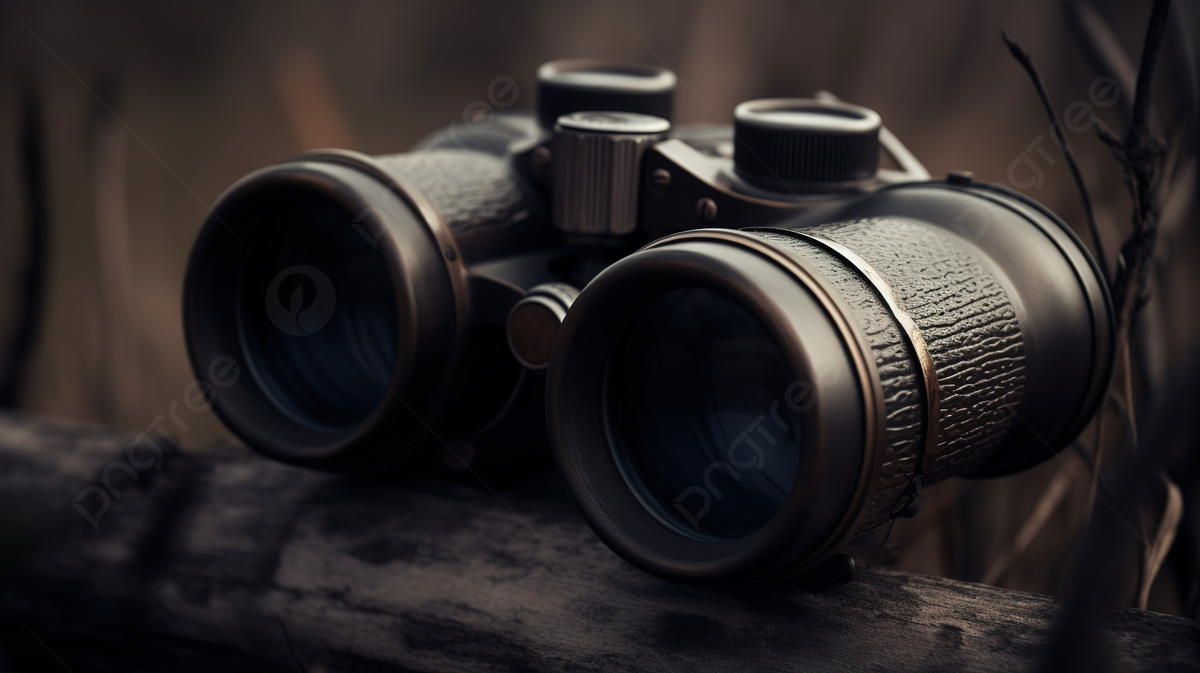 WE MUST ALWAYS BE SEEKING GOD’S COUNSEL
“Tune your ears to wisdom, and concentrate on understanding. Cry out for insight, and ask for understanding. Search for them as you would for silver, seek them like hidden treasures. Then you will fear the Lord and gain knowledge of God.” (Prov 2:1-5)
Desire God’s counsel, intentionally seek it and wait for it. The Israelites disobeyed and suffered because they “forgot what God had done! They wouldn’t wait for his counsel!” (Ps 106:13)
“God’s delays are preparation for his blessings. His counsel will never lead you astray, but we can lead ourselves astray with our apathy, impatience and impulsiveness.” (Warren Weirsbe)
[Speaker Notes: If we desperately need God’s counsel and it is on offer 24/7 then we must always be seeking it – would be foolish not to do that. Too often Christians can claim that they want spiritual counsel but they don’t earnestly seek it. Too many just try to find nuggets and gems of truth on the surface without investing, digging and being patient to find the hidden treasures. Immerse ourselves in reading, studying, meditating, praying and being accountable/teachability to others. Delays are preparing us for his blessings – that’s what I believe with our church building plans. Delays are not always ‘No’]
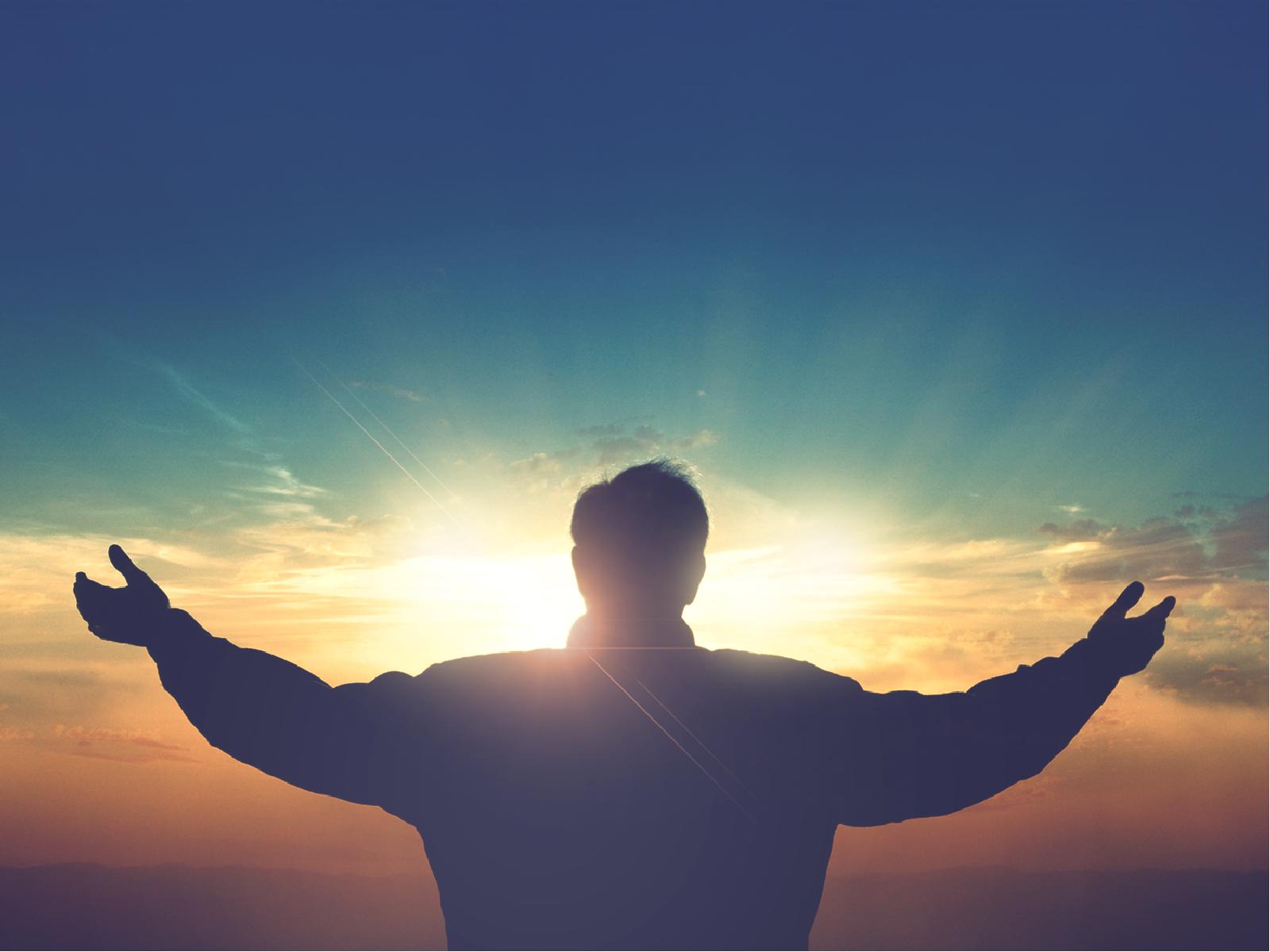 WE MUST ACCEPT GOD’S COUNSEL
“For the foolishness of God is wiser than human wisdom, & the weakness of God is stronger than human strength.” (1 Cor 1:25)
“God’s will is not given to us for our revision or critical approval. It is given to us for obedient acceptance.” (John Piper)
“Don’t just listen to God’s word. You must do what it says. Otherwise, you are only fooling yourselves…. But if you look carefully into the perfect law that sets you free, and if you do what it says and don’t forget what you heard, then God will bless you for doing it.” (James 1:22, 25)
[Speaker Notes: Blessing doesn’t come to us just by knowing and discussing God’s will. It only comes by doing God’s will, even though that is not always easy.]
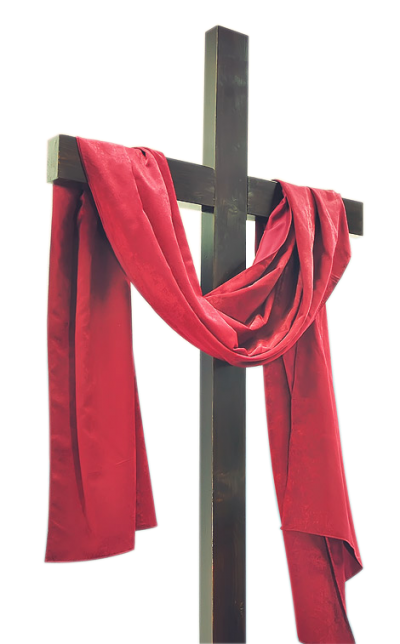 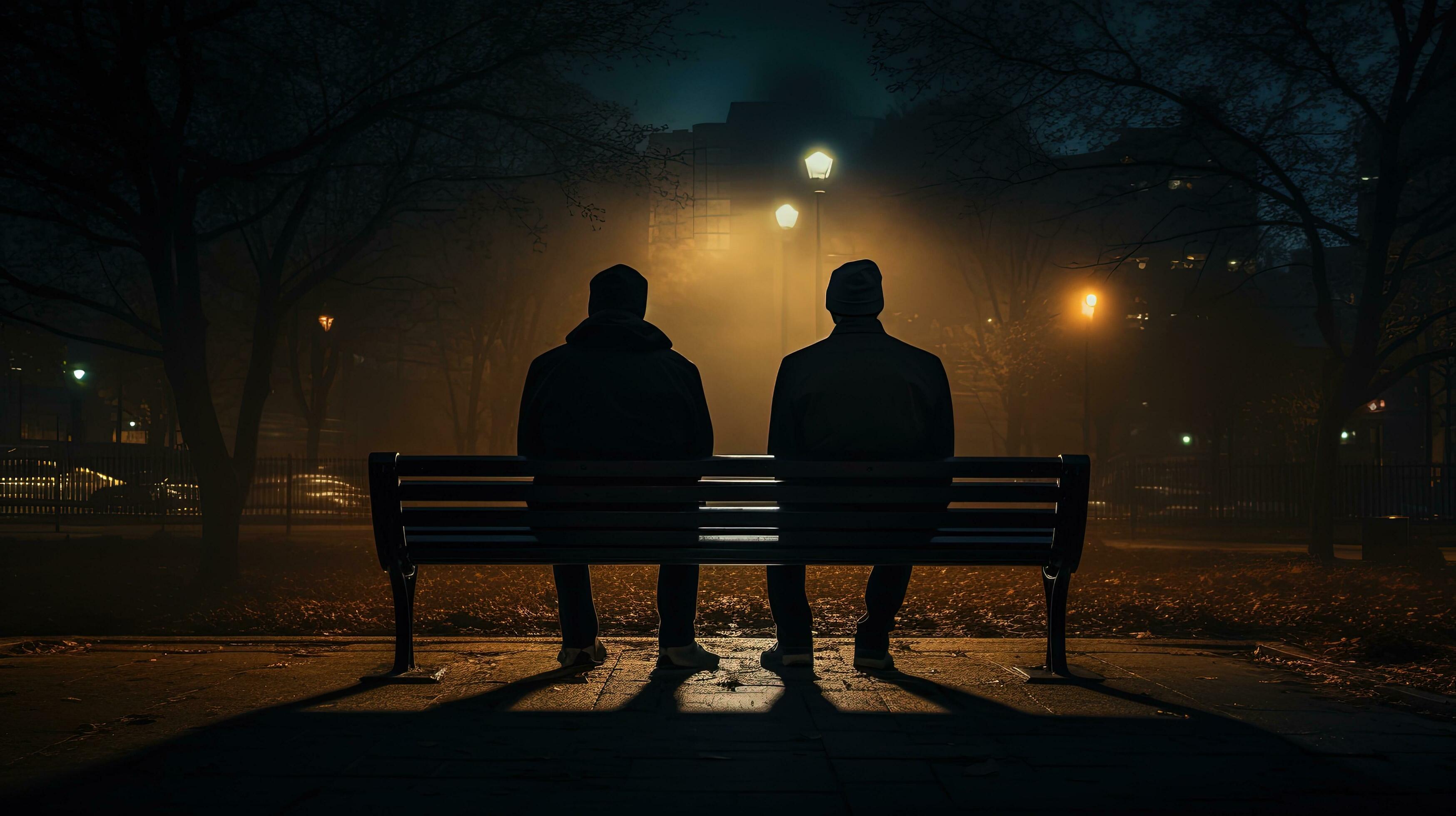 “I’m a man who never took advice from anyone else.”
“I’m a man who followed everyone’s advice.”
Where we seek counsel = where we put our faith.
The cradle, cross and resurrection of Christ = God is lovingly wrapped up in your life and He has made a tremendous investment into your future.
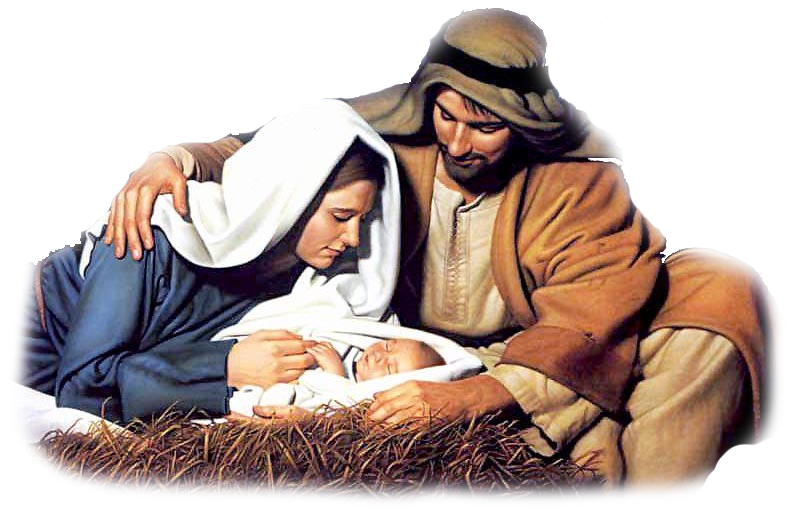 There is no need to fear the ‘decisions’ of life when you know that Jesus is our WONDERFUL COUNSELLOR.
He has the best ideas and strategies. May we humbly listen to Him & boldly follow Him each day.
[Speaker Notes: Two homeless men were sitting on a park bench chatting about their life and reflecting on their situation. One man proudly said, “I’m a man who never took advice from anyone else.” The other nodded his head and said, “Good for you mate. As for me, I’m a man who followed everyone’s advice.” Those two sentences represent one of the biggest problems we face in life – why there is so much suffering and despair in the world. We are either too proud to listen to wisdom from others (it’s all about me, no one can judge me) or not discerning enough about who we do listen to – , who I can trust trying to please everyone, not sure what truth is or who I can trust = try to do what everyone thinks is best, chopping and changing, but never certain. Listening to the wrong wisdom. We either have no counsellor or bad counsellors. Where we turn to in times of trouble is some indication of where we put our faith.]